Среднее профессиональное образование как залог успешного трудоустройства.
Бойцова Тамара Евгеньевна
Методист Районного центра профориентации учащихся ОУ Выборгского района.
Итоги поступления среди  9 классов  в 2013 году (подали данные  2986 учащихся из 52 ОУ)
Рейтинг СПО по прогнозу и поступлению (в процентах) среди 9 кл.
Рейтинг НПО по прогнозу и поступлению (в процентах) среди 9 кл.
Устранение системы начального профессионального образования.
1. СПб ГБПОУ «Невский колледж им. А.Г. Неболсина»  (бывший профессиональный лицей им. А.Г. Неболсина) 2-й Муринский пр., д. 43, 2-й Муринский пр., д. 12, к. 1, литер А, тел ПК: 552-11-88 
2. СПб ГБПОУ «Колледж пищевых технологий» (бывший ПЛ кондитерского мастерства и хлебопечения № 57), ул. Литовская, д. 17, литер А, тел ПК: 295-70-61
3. Автодорожный колледж (бывший ПЛ № 80), Придорожная аллея, д.7 тел: 517-94-41, ПК: 517-26-97
СПбГБПОУ «Малоохтинский колледж» (бывший Малоохтинский профессиональный лицей), Манчестерская ул., д. 8, корп.2, тел ПК: 293-92-43, 553-27-27
4. Колледж туризма и гостиничного сервиса, пр. Луначарского, д.66, пр. Энгельса, д.20, тел: 554-19-04, 559-97-66
5. Университетский политехнический колледж "Радиополитехникум", Светлановский пр., д.2, тел: 294-06-98, 294-03-04
6. Медицинский колледж № 3, Учебный пер., д. 2, тел: 510-67-44, 510-42-89
7. Педагогический колледж № 4, Костромской пр., д. 46, тел: 554-31-29, 293-45-64
Соотношение спроса и предложения на рынке труда Санкт-Петербурга в 2012 году
Рейтинг самых востребованных профессий в Санкт-Петербурге(по данным Агентства занятости населения Выборгского р-на на 01.09.2013)
Свыше 70% вакансий приходятся на рабочие профессии.
Наиболее дефицитные специалисты с зарплатой выше средней по региону.(по данным Агентства занятости населения Выборгского р-на на 31.10.2013)
Выпускники каких ОУ СПО и каких специальностей обращались в АЗН с целью поиска работы (рейтинг по количеству заявлений):
Колледжи, училища:
Политехнический колледж (металлообработка, литейное пр-во)
Российский колледж традиционной культуры  (редкие сп-ти)
Колледж строительной индустрии и городского хозяйства
Колледж туризма и гостиничного сервиса
Педагогические колледжи

Специальности, направления
Правоведение
Экономика и бухгалтерский учёт
Техническое обслуживание средств вычислительной техники
Маляр, пошивщик кожгалантереи
Повар, столяр
Популярная система получения образования в РФ.
Проблемы выбора среднего профессионального образования среди учащихся 9-х классов.
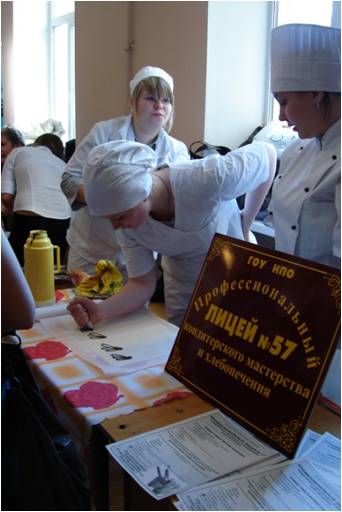 Выбор ОУ СПО по территориальному признаку или «за компанию».
«Средний» ученик остается учится 
в 10-м классе, «сильные» ученики уходят.
Выбор учебного заведения не по профилю, не осознанный, по совету других.
Нацеленность на высшее образование.
Брезгливое отношение к рабочим специальностям.
Незнание технических профессий.
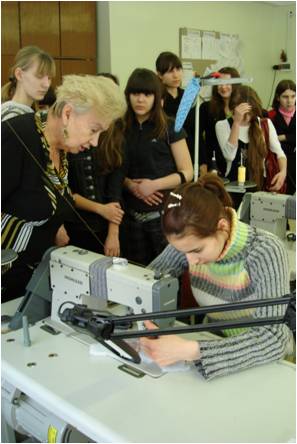